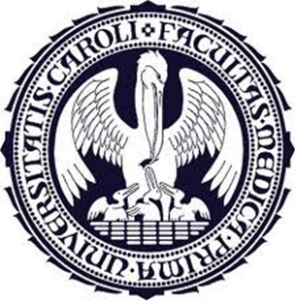 Vztahy s nemocnicemi mimo VFN
Porada přednostů 17.3. 2020

Martina Vašáková
Pneumologická klinika 1. LF UK a Thomayerovy nemocnice
Nemocnice s probíhající klinickou výukou 1.LF
VFN- 35 klinik a ústavů
Mimo VFN- celkem 24 klinik a ústavů
ÚVN- 7 klinik
Nemocnice Na Bulovce- 6 klinik
Thomayerova nemocnice- 5 klinik
FN Motol- 4 kliniky
ÚHKT- 1 ústav
Revmatologický ústav- 1 klinika
Fakultní Thomayerova nemocnice
Spolupráce vesměs hodnocena jako dobrá!
Extrémní póly
ARK- Spolupráce velmi dobrá až výborná, požadavky, zpravidla skromné zdárně vyřešeny
Pediatrická klinika TN- dostává méně mzdových prostředků i prostředků na vybavení pro výuku
Náměty
Podpora vybavení místností pro výuku a podpora nákupu pomůcek v nemocnicích
Podpora a spolupráce s IT- distanční výuka
Srovnání mzdového limitu s limity ve VFN- dle pedagog. výkonu (ARK, pediatrická klinika)
Věda a výzkum- spolupráce na vědeckých projektech, podíly z IP
Onkologická klinika- snaha o zavedení oboru PDSB Experimentální onkologie  
Problémy
Výuka v době COVID- ochranné pomůcky pro mediky v době respiračních nákaz
Umožnění náhrady praktické výuky prací na klinikách
FN Bulovka
Různá zátěž klinik dle exkluzivity oborů na 1. LF (plastika versus onkologie např)
Návrhy:
Výuka- menší skupinky studentů lepší pro chirurgické obory, více úvazků, více mzdových prostředků
Společný výzkum, podpora VaV
Člen kolegia děkana přítomen na VR
Spokojenost se spoluprací s 1. LF- někdy spíše vlažná 
Problém- vztah přednosta- primář
ÚVN
Neurochir. klinika
jediné neurochirurgické pracoviště v rámci 1.LF UK, jediným armádním neurochirurgickým pracovištěm- není možné výuku sdílet s  jinými nemocnicemi  
Plat docenta na plný fakultní úvazek je pod průměrným platem učitele základní školy
Ortopedická klinika spolupráce :
Anatomický ústav, doc. Naňka 
Chirurgická klinika 1. LF UK a TN, MUDr. Kostlivý - PGS, společné publikace, konzultace pacientů 
Přání a návrhy:
Zvýšení spolupráce v oblasti vědy a výzkumu (PGS, granty, vnitrofakultní spolupráce). 
Do budoucna se zdá výhodná kombinace distanční a prezenční výuku, která umožní větší podíl praxe v průběhu výuky.
Možnost individualizace stáží v rámci výuky – malé skupinky
ÚHKT
Spolupráce s 1. LF UK 
Nabízí  specializovanější formy studia- extrakurikulární výuka, práce studentů v laboratořích
Revmatologická klinika
Spolupráce s 1.LF:
Aterosklerosa a KV riziko u vybraných revmatických onemocnění- Prof. Vrablík
Progres Q25- Komplikace metabolických chorob – Prof. Škrha
Zapojení nemocnic mimo VFN do výuky, VaV a akademického prostředí
Zvětšení kapacity pro výuku
Obvykle se na výuce daného předmětu podílejí méně než VFN
Výjimky
Obvykle menší počet akademických pracovníků- úvazků
Menší zkušenosti s výukou
? Nevyhovující prostory a nutnost je zřídit? 
Šatny, posluchárny, výukové pomůcky…
Možnost vědeckého a akademického rozvoje pracovníků i mimo VFN
Harmonizace výuky  ???
Společný přednáškový základ?
Společné vzdělávací materiály?
Rozdělení studentů až na praktickou výuku? 
Snaha o stanovení závazných základních kritérií pro praktickou výuku?
Hodnocení kvality?
Současné žhavé problémy
Výuka v době COVID
ochranné pomůcky pro mediky v době respiračních nákaz
Testování mediků na COVID- AG či PCR testy
Umožnění náhrady praktické výuky prací na klinikách v době nařízení pracovní povinnosti

Různá výuková zátěž klinik dle exkluzivity oborů na 1.LF (plastika, neurochirurgie versus onkologie)

Ne vždy ohodnocení dle pedag. výkonu

Organizační struktura klinik mimo VFN- t.č. v řešení- FNB